SWAG Network Head and Neck Cancer
Clinical Advisory Group
Research Update - Claire Matthews
23/11/2021
National Recruitment to Head and Neck Cancer Studies 
Apr 2020 - Nov 2021
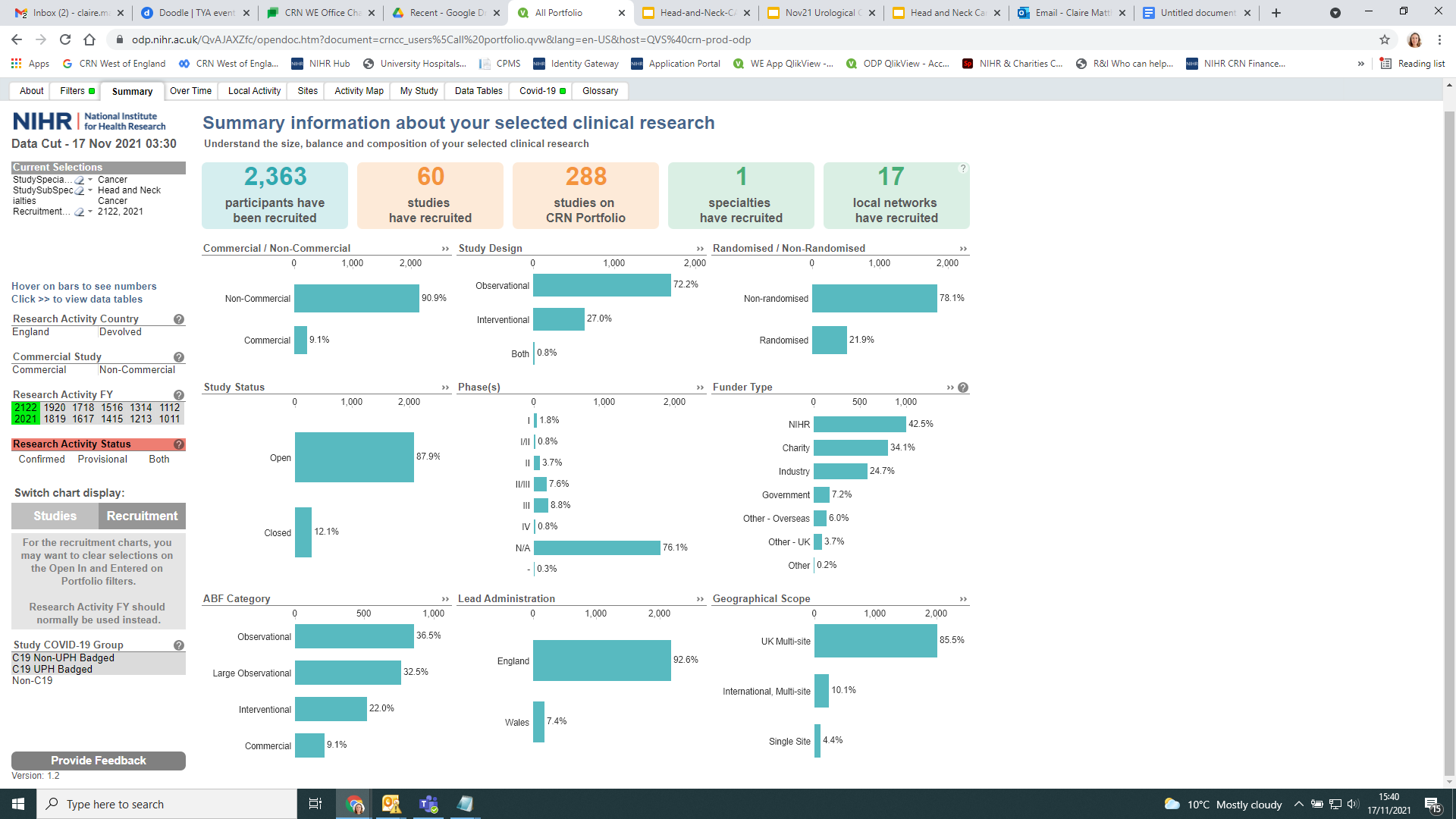 Data cut 17/11/2021
Source: ODP All Portfolio
National vs Regional Recruitment to Head and Neck Cancer Studies Apr 2020 - Nov 2021
National Recruitment
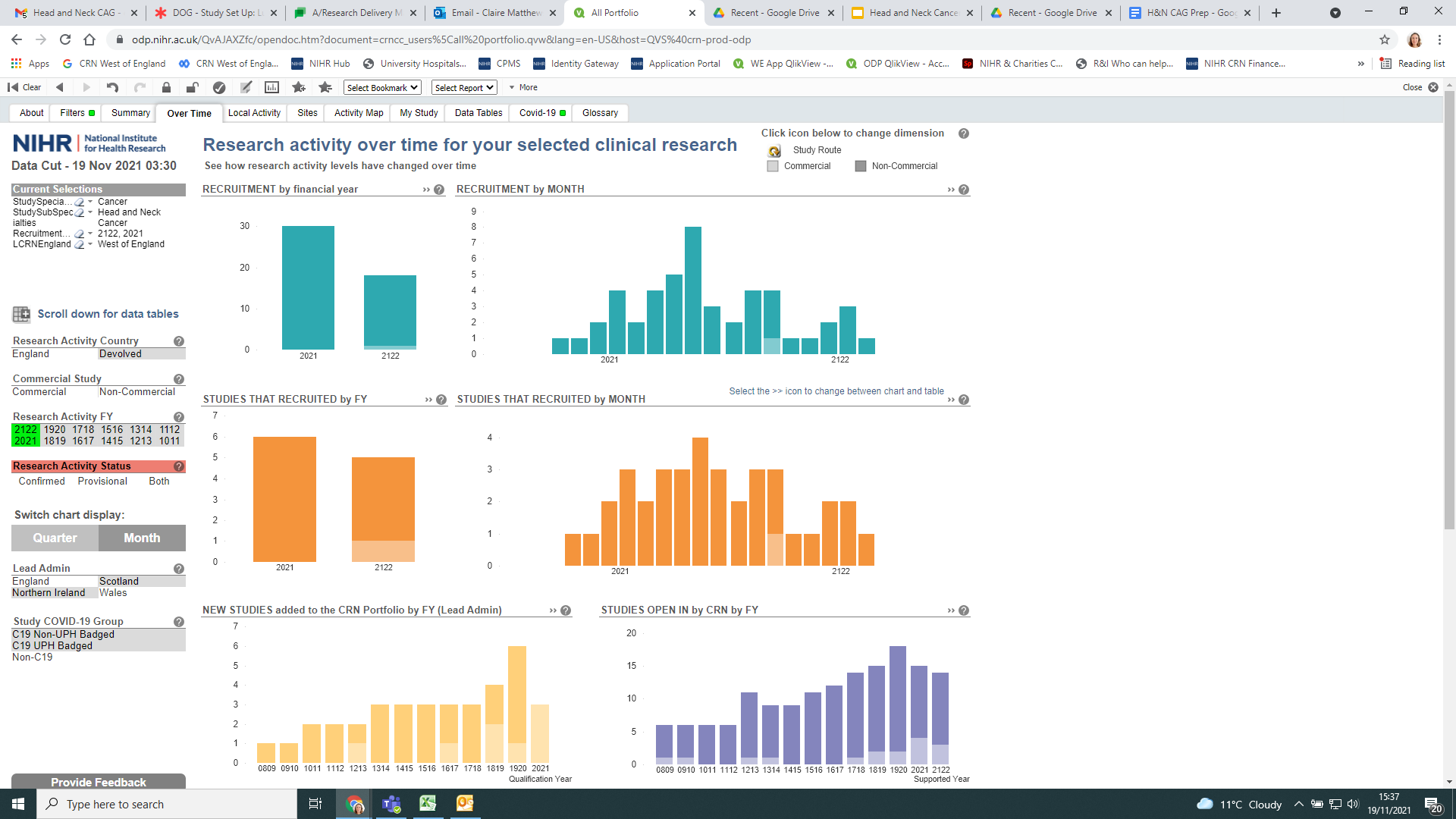 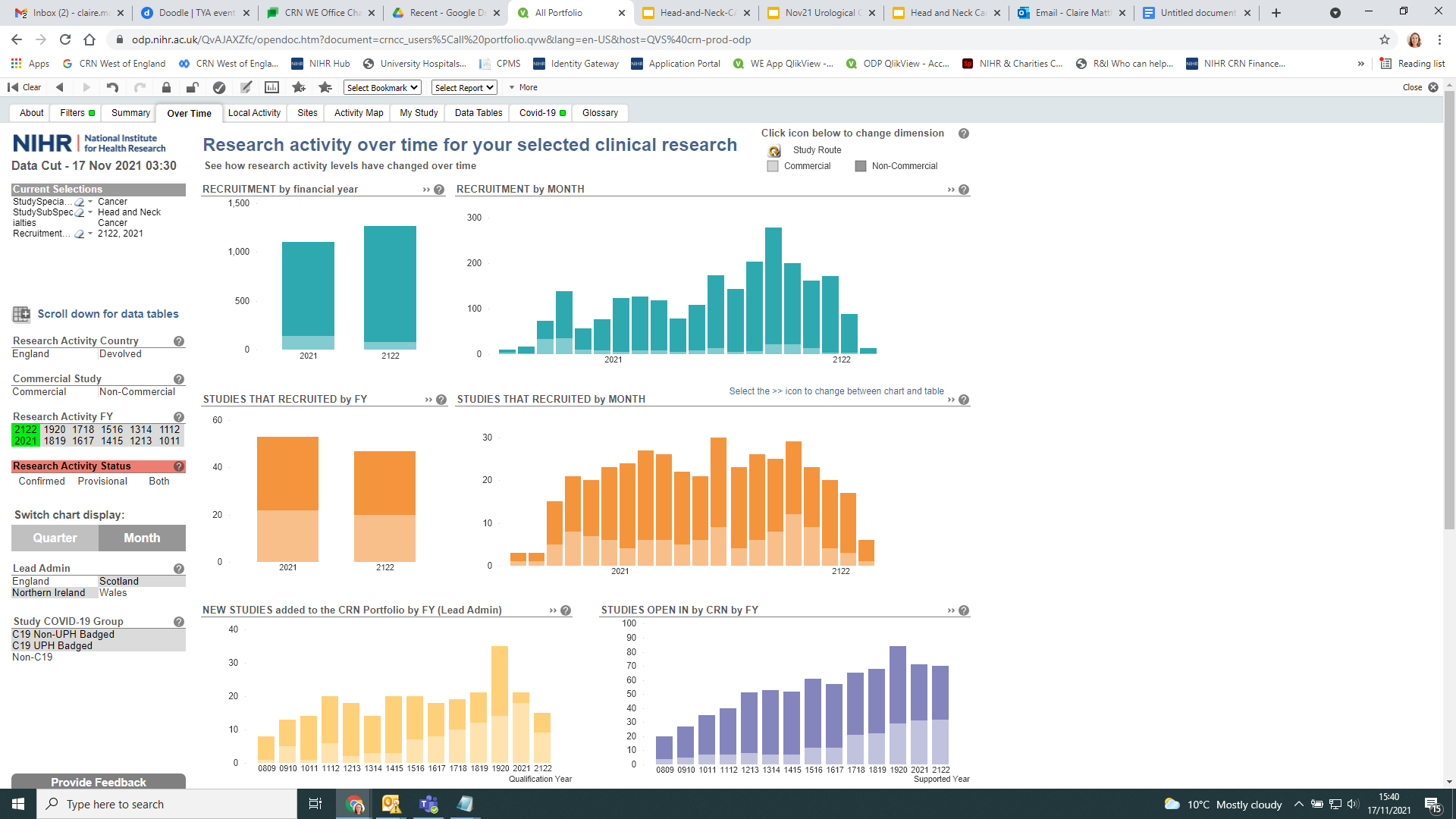 West of England Recruitment
Apr 2020 - Mar 2021
Apr 2021 - Nov 2022
Apr 2020 - Mar 2021
Apr 2021 - Nov 2022
Apr  20 - Mar 21 recruitment during the pandemic
Apr 21 - Nov 22
Recovery of recruitment to research not being seen yet
Apr  20 - Mar 21 recruitment during the pandemic
Apr 21 - Nov 22
Small recovery of recruitment to research
Data cut 17/11/2021
Source: ODP All Portfolio
West of England (+ Taunt/Yeov) Head and Neck Cancer Studies 21/22
West of England In Setup Head and Neck Cancer Studies 21/22
National In Setup Head and Neck Cancer Studies 21/22
CRN High Level Objectives (HLOs) 21/22
Efficient Study Delivery metrics (study level):
Proportion of new commercial contract studies achieving or surpassing their recruitment target during their planned recruitment period, at confirmed CRN sites (studies opened and closed within the year) [80%]
TG4050.02 Clinical Trial. No sites in WE, closest site Southampton
Proportion of commercial contract studies in the MR process achieving or surpassing their recruitment target during their planned recruitment period [80%]
No H&N studies included
Proportion of non-commercial studies in the MR process achieving or surpassing their recruitment target during their planned recruitment period [70%]
HARE-40 - no sites in WE, closest site Southampton
Managed Recovery Studies
CRN High Level Objectives (HLOs) 21/22
Participant Experience: 
Number of NIHR CRN Portfolio study participants responding to the Participant Research Experience Survey (PRES) each year [1,155].  

928 surveys returned to date (3/11/21)
Aim for each trust is to return surveys from 5% of participants recruited.
Overall figure is 3.9% (range across the trusts is 0.8% - 34.1%)
Ensure study is identified on completed PRES forms
NIHR ODP
Open data platform. Data on performance and restart across whole CRN, including all specialty areas

NIHR Be Part of Research
See which studies are open across the country 

National Cancer Research Institute Portfolio Maps
View current national portfolio of open, closed and ‘in set up’ cancer studies

Find a Clinical Research Study (ODP) 
Search for a study to fit criteria.  Good for horizon scanning, eligibility criteria
Research Delivery Manager
claire.matthews@nihr.ac.uk 

Research Portfolio Facilitator
iqra.hussain@nihr.ac.uk

Sub-specialty Lead
steve.thomas@bristol.ac.uk